Приобщение дошкольников к культуре своего народа
Минакова Елена Николаевна
Музыкальный руководитель
МБДОУ №32
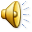 Дальние цели
Используя подходы 21 века, развить     интерес дошкольников к культуре своего народа
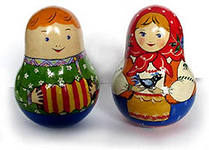 Ближние цели
Разнообразить приемы, способствующие формированию мотивации дошкольников к данной теме, используя ИКТ
Использовать деятельностный подход в решении поставленных перед детьми задач                                                                                    
         - обращать внимание на процесс познавательно-исследовательской деятельности детей в ходе ознакомления , а не на пассивное слушание
Поощрять совместную деятельность дошкольников и их родителей
         - помочь семьям осознать, что каждый из них может оказаться полезным источником информации
Педагогические методы и задачи
Семинар, консультации для коллег (презентация)
Собрания для родителей (анкетирование)
Совместные праздники и развлечения
Проведение мастер-класса
Организация выставок-работ (общегрупповых и семейных)
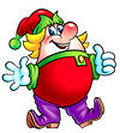 Трудности и решения
Трудности
Недостаточная материальная база ДОУ
Родителям будут непонятны мои методы и формы работы
Некоторые семьи не захотят участвовать в мероприятиях
Решения
Я обсужу все вопросы с администрацией ДОУ
Я подготовлю информацию для детей и родителей, используя ИКТ, совместно с психологом ДОУ
План-график
Особое внимание подготовки информации
Апробирование методик работы с семьями дошкольников
Декабрь 
1 неделя – Предварительная работа, изучение и накопление материала
2 неделя – Создание эффективной предметно-развивающей среды
Январь
1 неделя – Разработка перспективного плана, отбор репертуара
2 неделя – Организация образовательной деятельности, включая педагогов и родителей
Февраль – Реализация 
Март
1 неделя – Анализ полученного опыта
2 неделя – Планирование на будущее
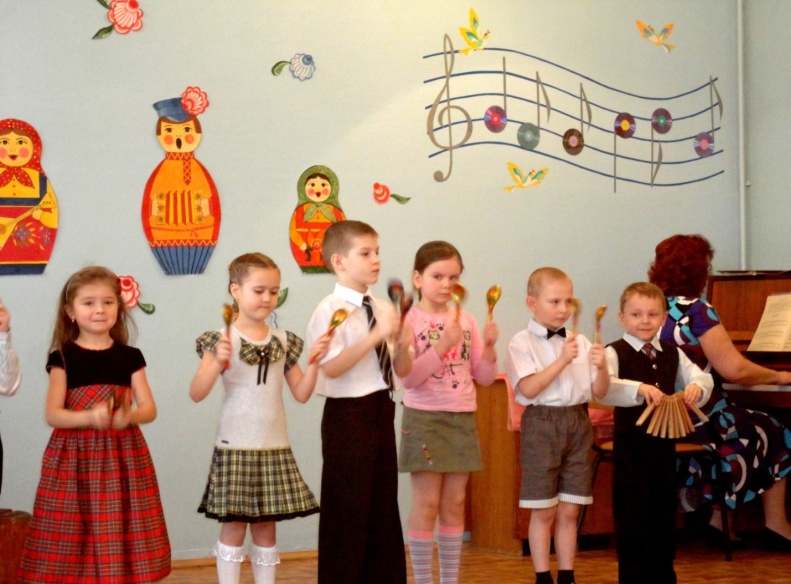 Интернет-ресурсы
1. http://www.maaam.ru/detskijsad/   maam.ru
    Педсовет - круглый стол "Приобщение дошкольников к русской народной культуре“
2. http://mdou102.edu.yar.ru/МДОУ детский сад №102г.Ярославля
«Приобщение дошкольников к русской народной культуре» Сафронова Ю.Л
3. http://nsportal.ru/detskii-sad/Социальная сеть работниковобразования  «Приобщение дошкольников к национальной культуре»  Сорокина Е.В.
4. http://nsportal.ru/detskii-sad/Социальная сеть работников образования
   « Приобщение детей к русской народной культуре» Донских И.В.